WELCOME
Leadership Development
#facesandvoices  #recoveryleadershipsummit   #advocate4recovery
From participant to ceoIf I can do it, so can you
Honesty Liller, CPRS
Learning objectives
Develop a more comprehensive understanding of their own ability to lead, advance their skillsets and capabilities to lead in the nonprofit sector, and improve upon the existing network of nonprofit colleagues.
Clearer understanding of self, tools to lead and develop others, concrete visions for their role as a leader, and confidence in their ability to positively impact their organization.
Opportunity for professional growth in an environment tailored for their passion of giving back to the recovery community.
Improvement of active listening skills and delegation of job duties
Company culture, accountability, employee engagement, financial health, goal setting, growth challenges, sustainability, and “balance”. 
Identify personal and professional challenges and learn how to embrace them with positivity.
Coping with intense workloads and building a team you can fully trust and rely on to accomplish tasks.
​

​
The Mcshin foundation
4
Founded in 2004, The McShin Foundation is Virginia's leading non-profit, full-service Recovery Community Organization (RCO), committed to serving individuals and families in their fight against substance use disorders. While providing the tools for recovering individuals to create positive lifestyles, we aim to spread the word of recovery and educate families, communities, and government regarding SUDs as well as reduce the stigma attached to them. McShin is the only RCO in Virginia accredited by the Council on Accreditation of Peer Recovery Support Services (CAPRSS).
A little about me….
Woman in recovery from a substance use disorder since May 27, 2007 
Mom of 2 kids & 2 doggies, wife, sister, daughter, and friend
Certified Peer Recovery Specialist in Virginia
Best-selling author of “Scattered Pink”
Chief Executive Officer of The McShin Foundation
Recipient of the Vernon Johnson Award given by Faces and Voices of Recovery in 2015
How did i start?
5
Entered into McShin in 2007, lived in housing for 5 months
Staying in recovery
Started employment at McShin as a peer leader
Slowly learned how to be an advocate in the recovery movement in early recovery
Learned how to educate our community about SUD
Many challenges in early recovery home/work life
Challenges of being new in recovery as well as being a woman in this field
6
Passion is energy. Feel the power that comes from focusing on what excites you.
Oprah Winfrey
Learn, learn listen, listen
7
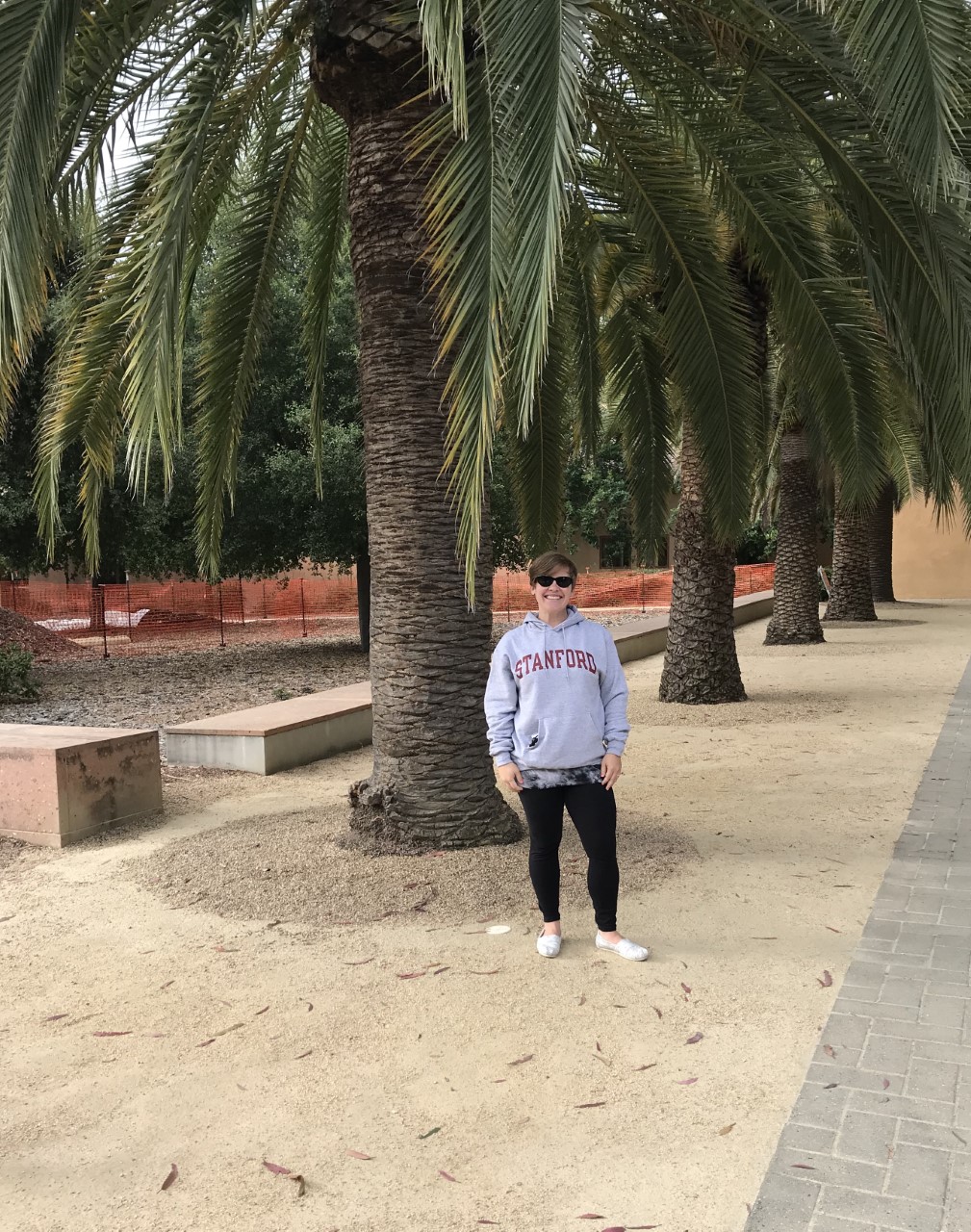 8
How do you build your organization
9
Things you will need to know
Advocate for change
10
Advocating for Yourself

Virginia Recovery Advocacy Project

Local and Federal Legislation

Town Hall Meetings

Voter Registration

Peers and Family Members Involved

Media and Editorials

Recovery Community Supporters

Local Business Partnerships
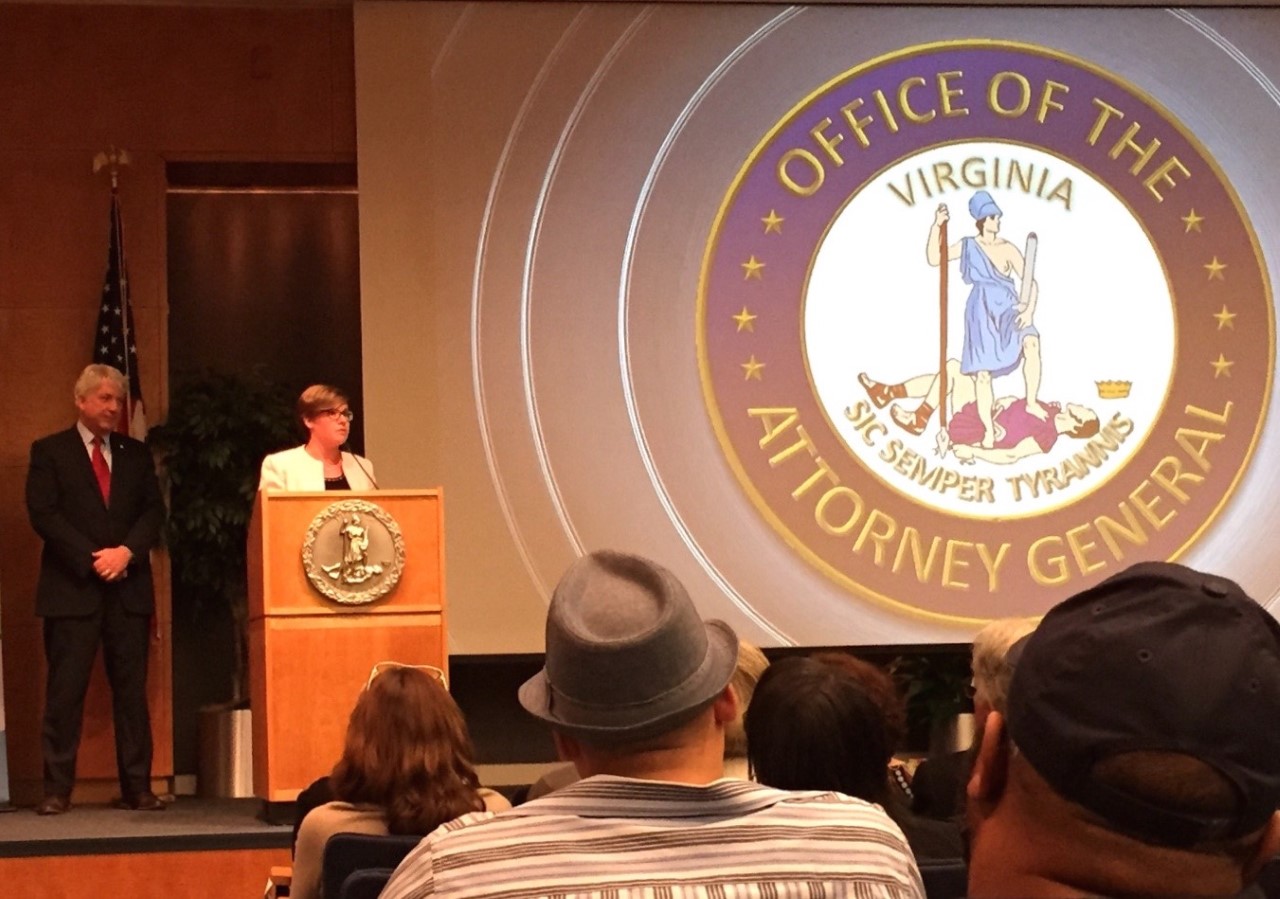 Be the voice
Understand your role in the conversation/meeting/interview
Know your audience  - There are ways to talk in different situations
Get people involved that love your mission
Be a resource to underserved communities
Be at the table on local coalitions & policy making committees
Speak up for yourself and what you need
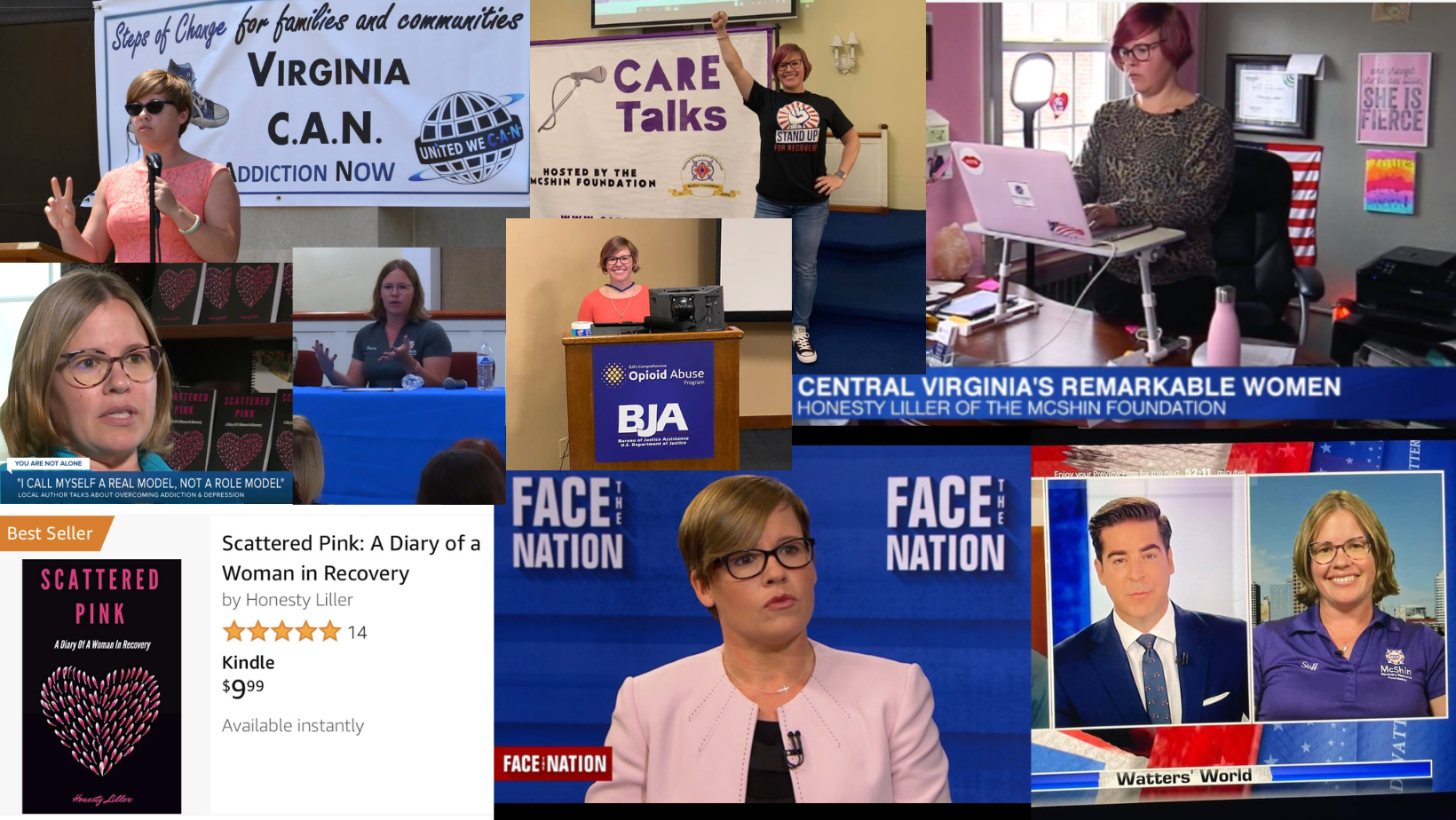 12
HOW WE GET THERE
Culture
accountability
sustainability
Create an environment of empathy and structure
Cultural Competency trainings and implementation
Wellness activities/staff events
To yourself first
Ethics
Surveys from those you serve and staff
Budget
Fundraising
Program Development
Reputation
Keep going…….
13
Fun activities in recovery and life
Education about SUD’s and recovery
Be a community resource
Multiple Pathways of Recovery
Being open to change
Being innovative with what is going on in your community
Make changes where needed
14
Live your best life
“I believe success means achieving goals in your life.  Some may say success is a fiscal word, but I have so many different successes that make me a happy human that isn’t just my paycheck.  I live in Radical Gratitude and I show others how to do so.”
THANK YOU
Honesty Liller, CPRS
CEO of The McShin Foundation
honesty@mcshin.org
www.mcshin.org
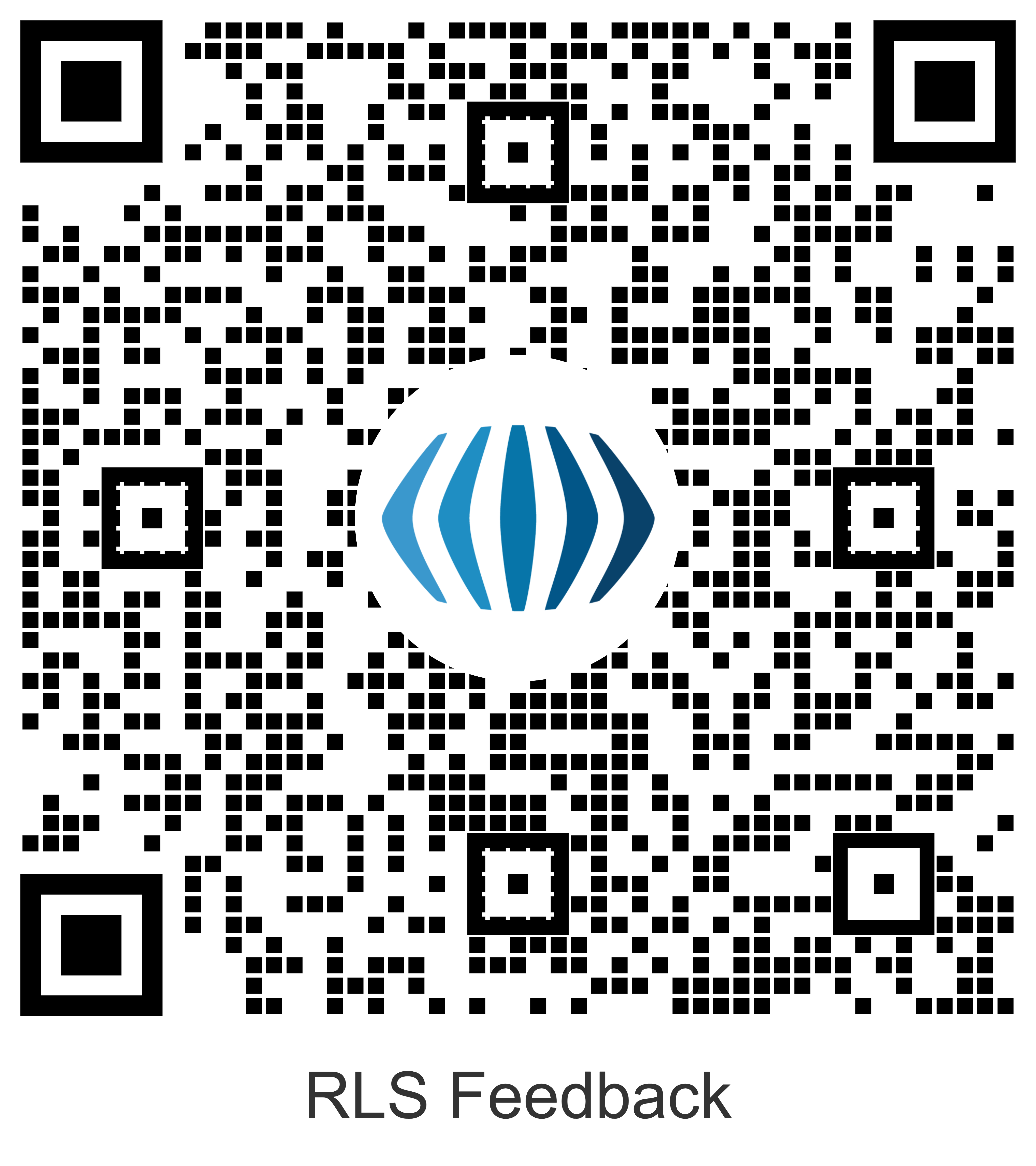 Please complete our feedback survey
by scanning this QR Code
or go to faces.ly/eval